Welcometo class
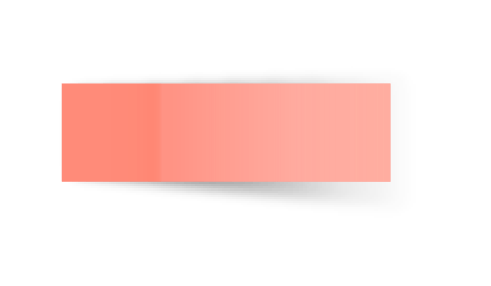 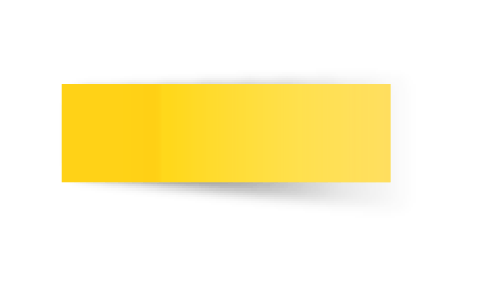 T.
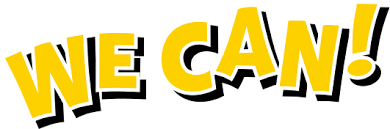 1
Unit 2
workbook 

Pages  53 , 54
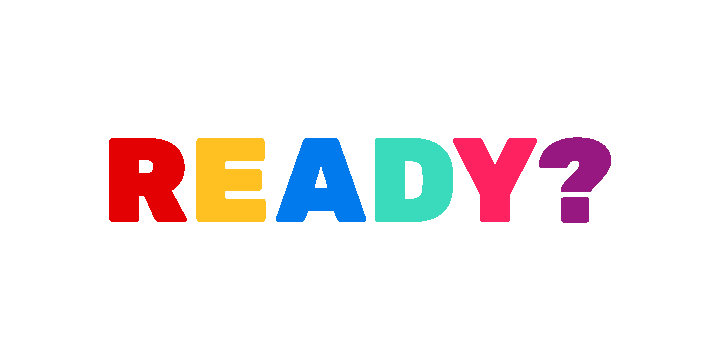 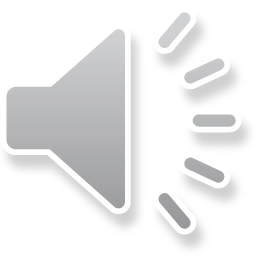 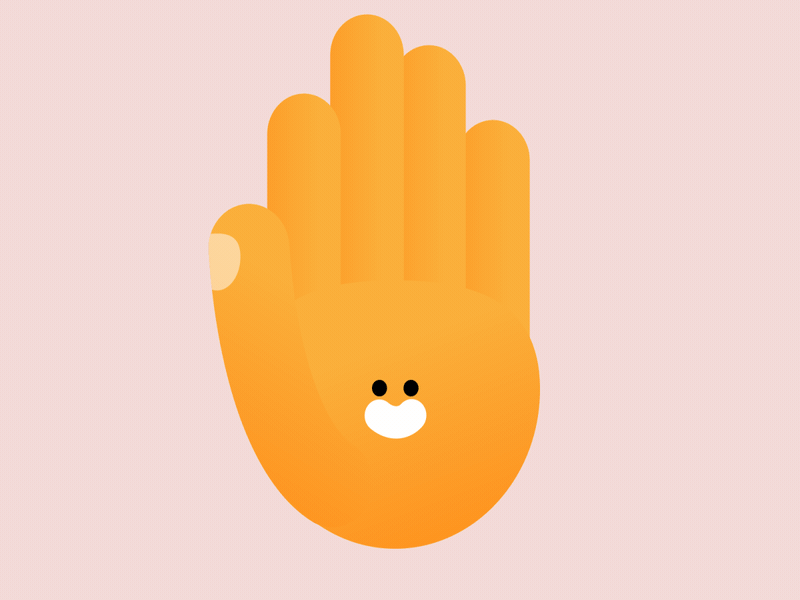 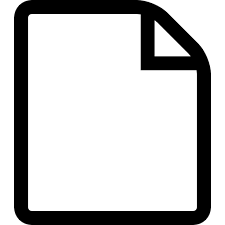 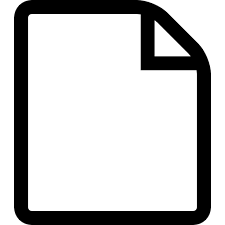 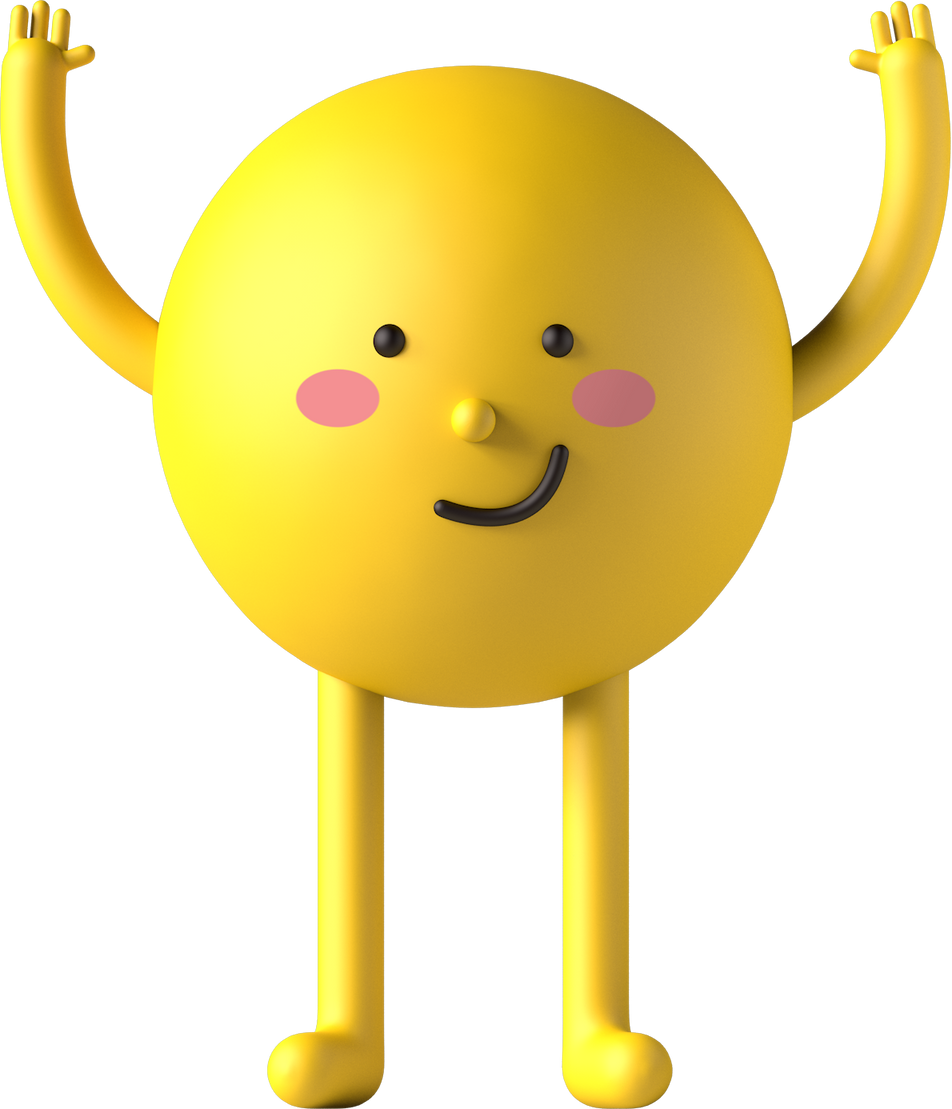 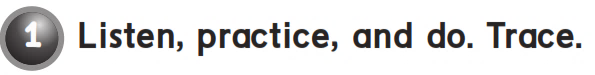 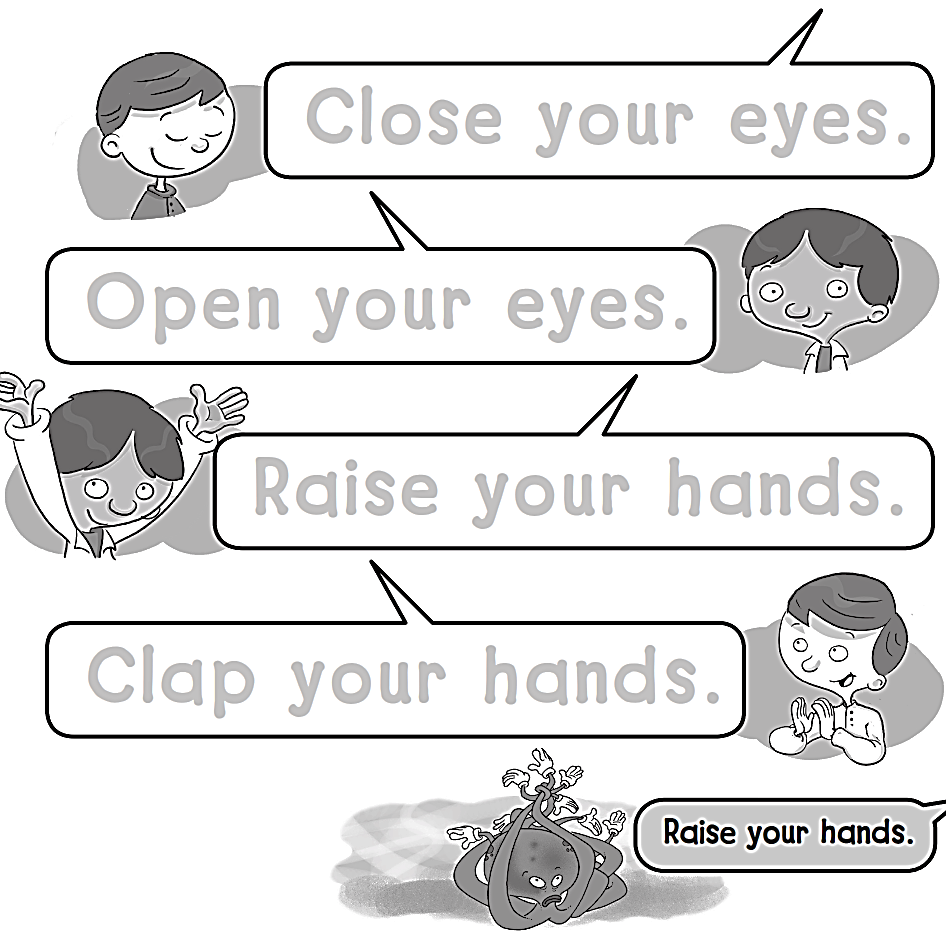 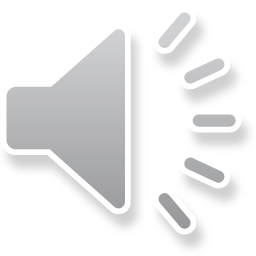 Close your eyes.
Open your eyes.
Raise your hands.
Clap your hands.
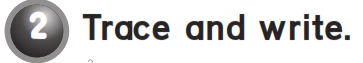 I I I I I I I I I I I
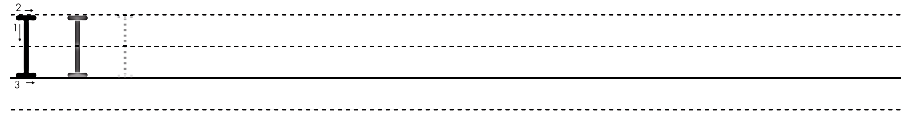 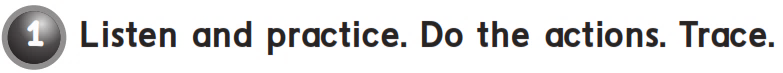 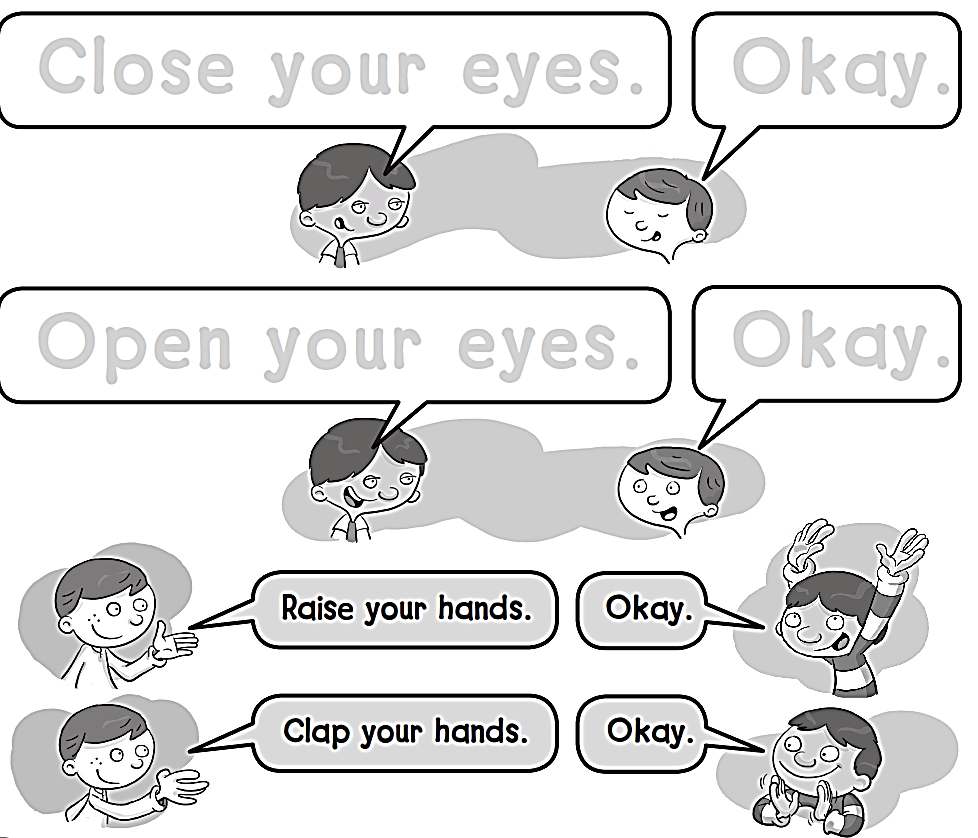 Okay.
Close your eyes.
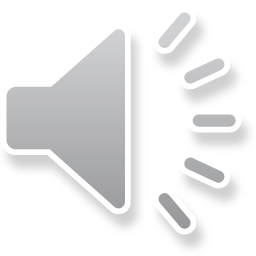 Okay.
Open your eyes.
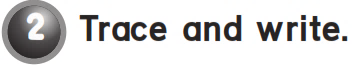 J J J J J J J J J
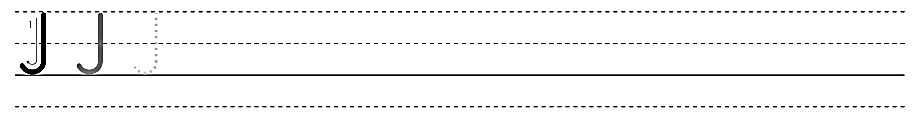 workbook 

Pages  55 , 56
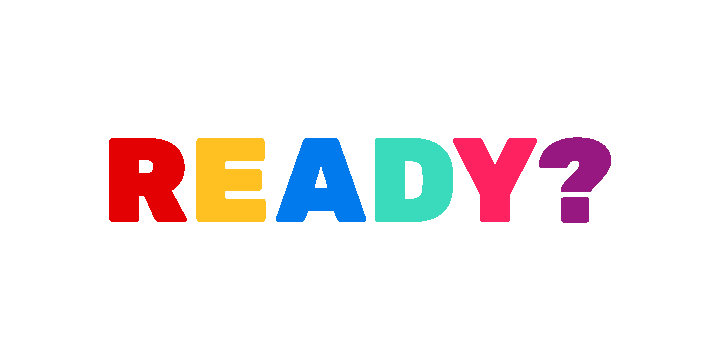 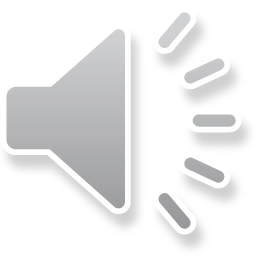 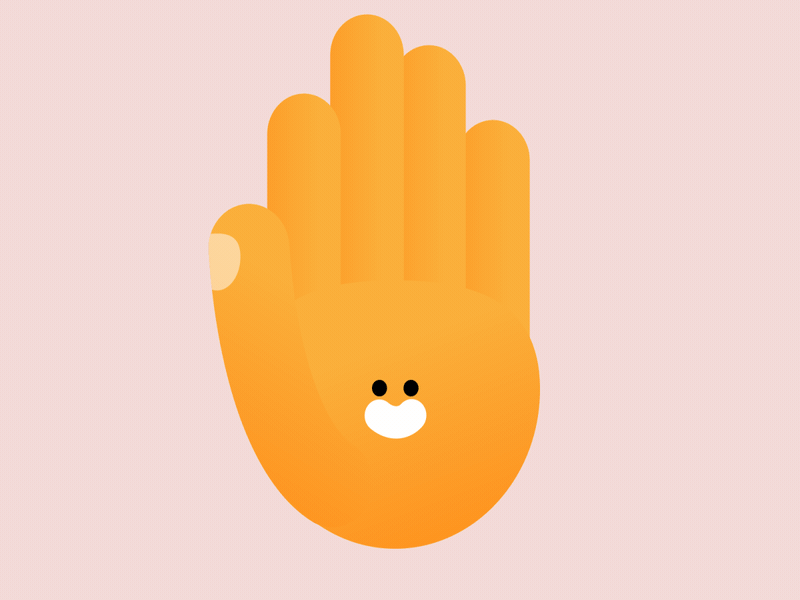 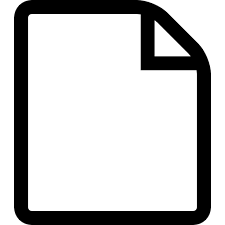 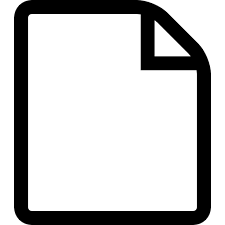 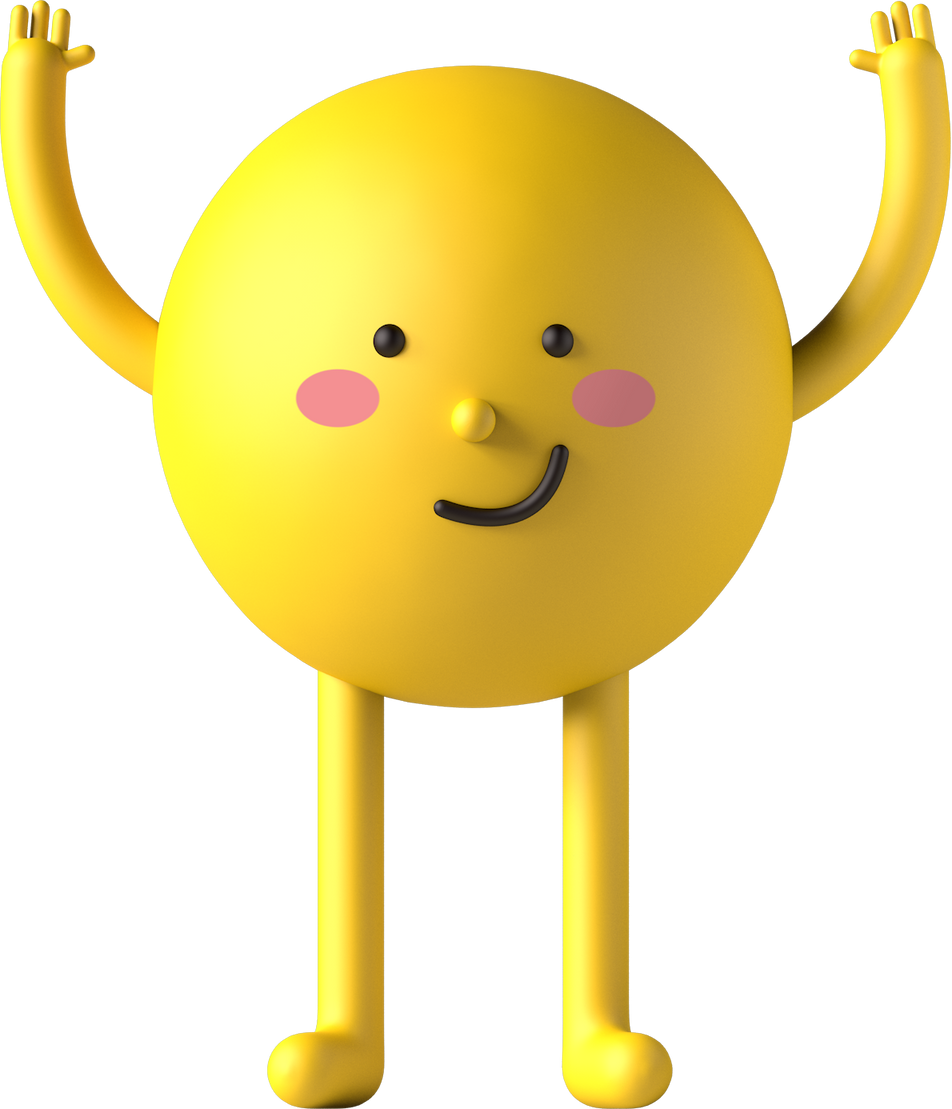 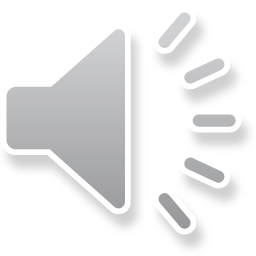 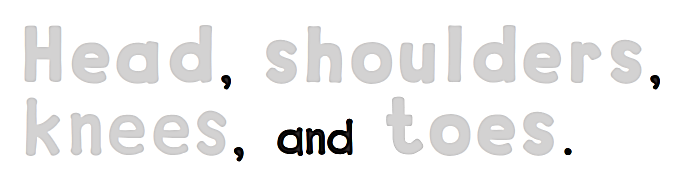 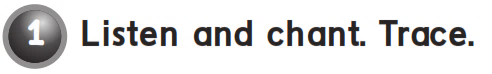 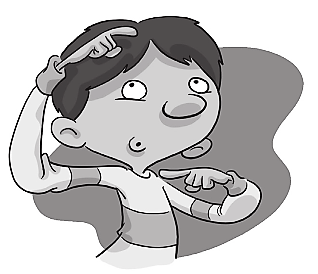 Head , shoulders
knees
toes
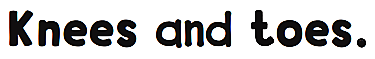 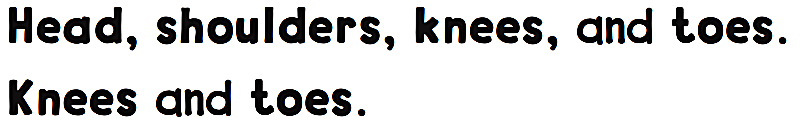 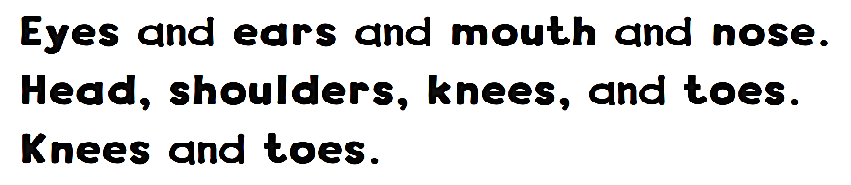 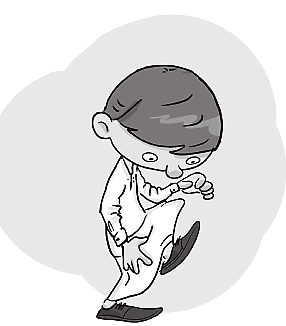 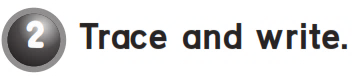 K K K K K K K
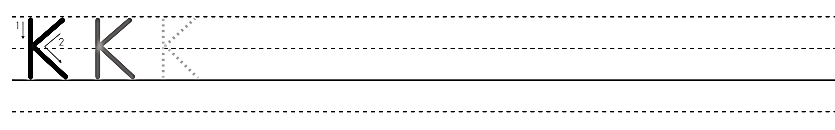 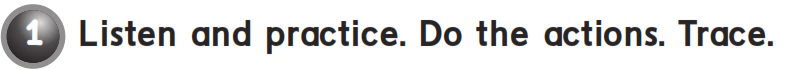 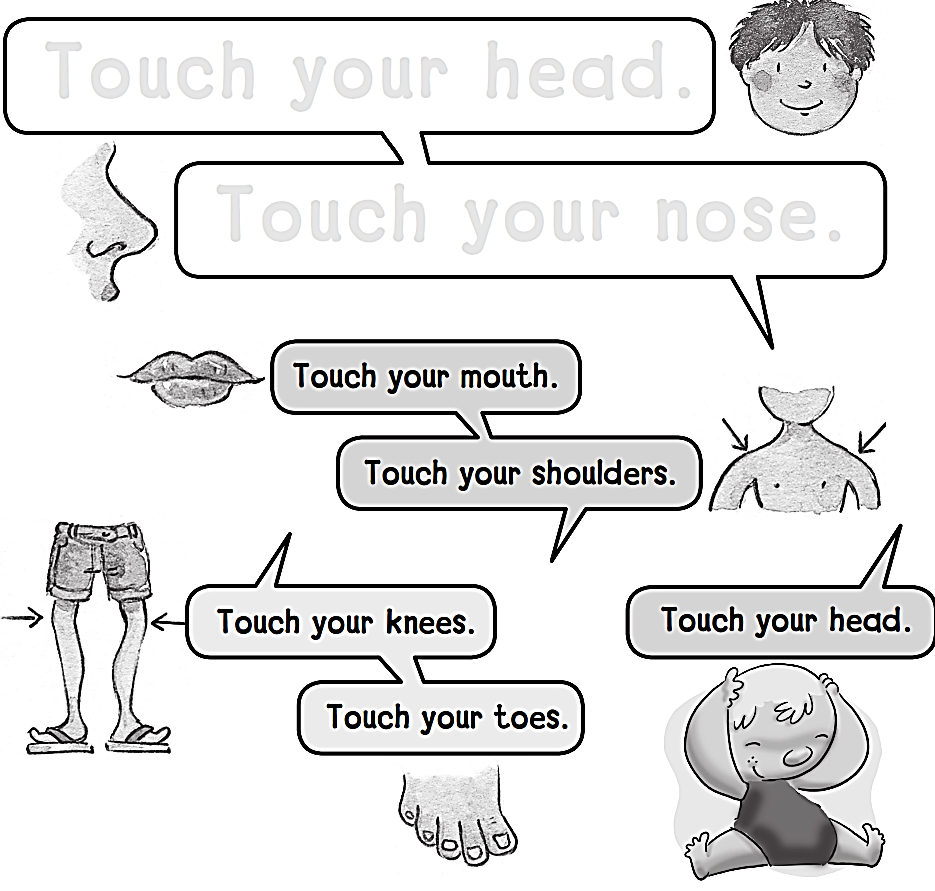 Touch your head .
Touch your nose.
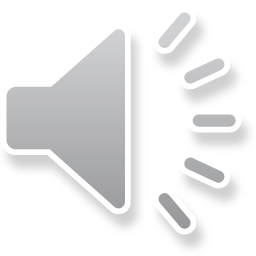 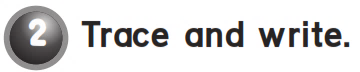 L L L L L L L L
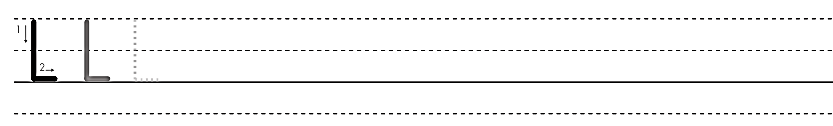 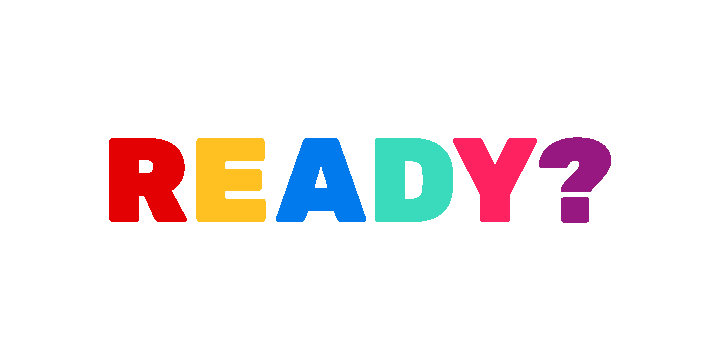 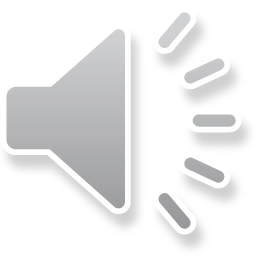 workbook 


Pages  57 , 58
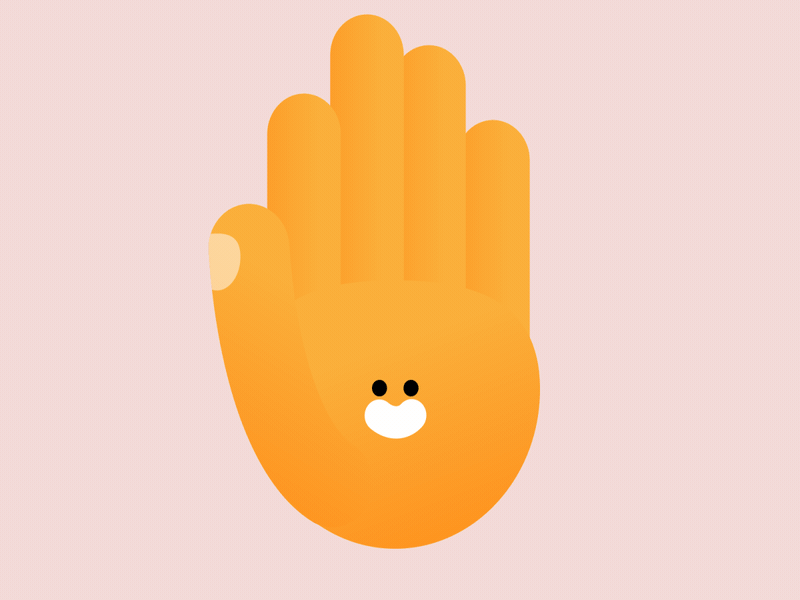 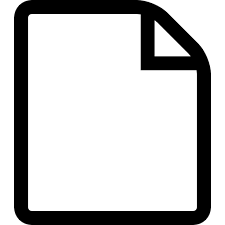 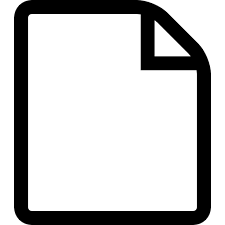 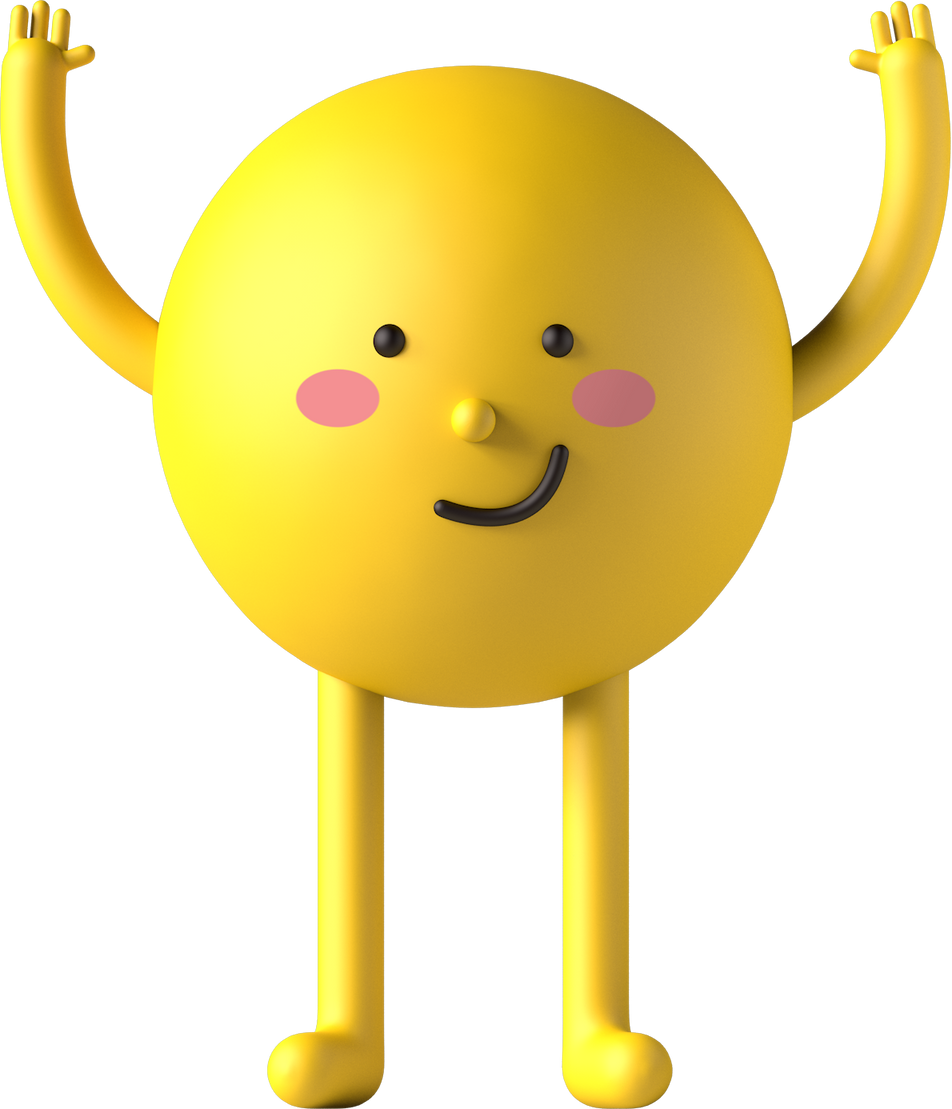 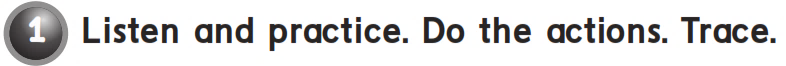 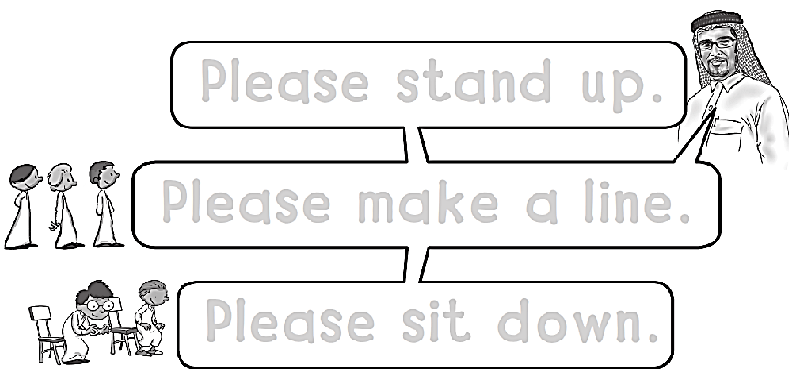 Please stand up .
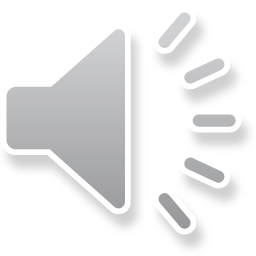 Please make a line .
Please sit down .
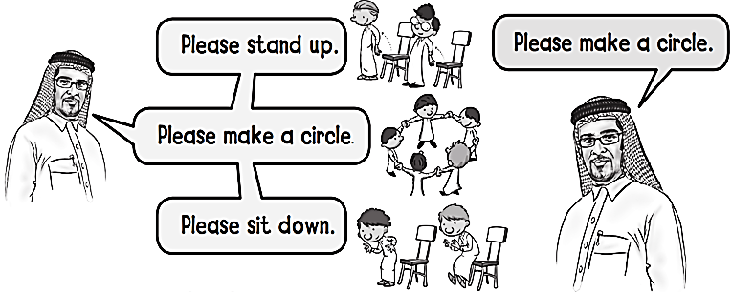 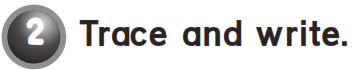 M M M M M
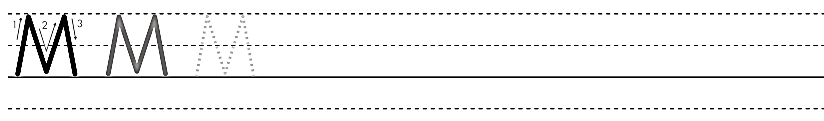 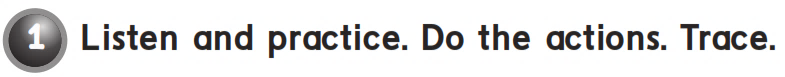 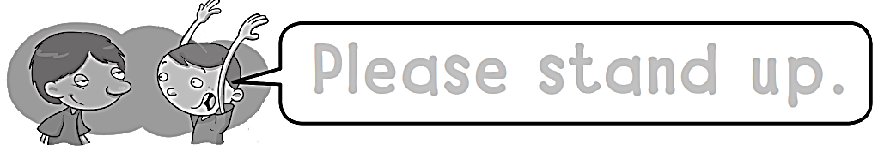 Please stand up .
Please come
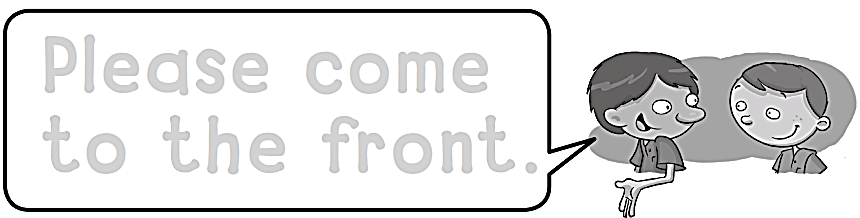 to the front .
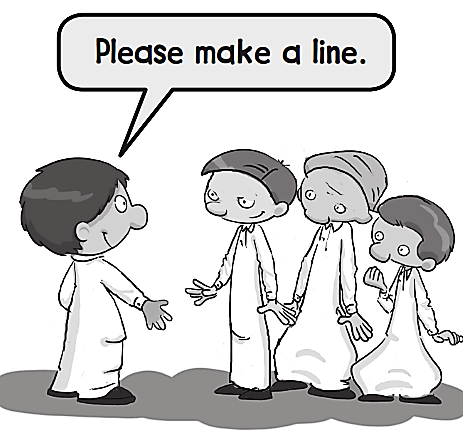 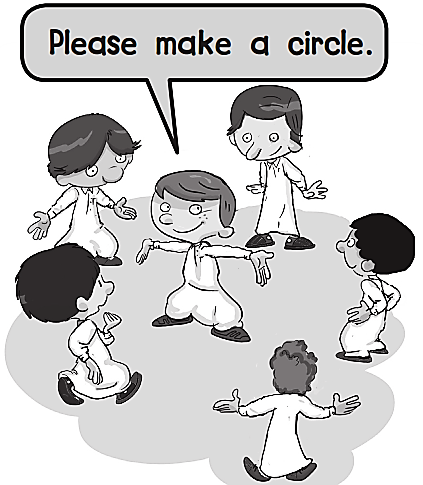 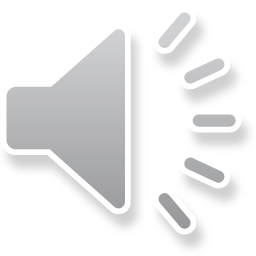 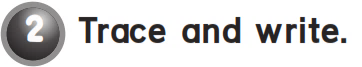 N N N N N N N
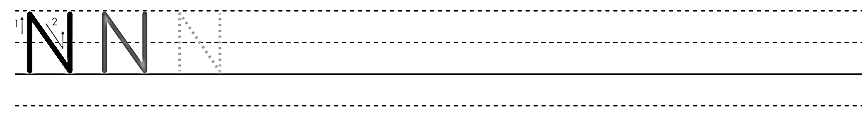 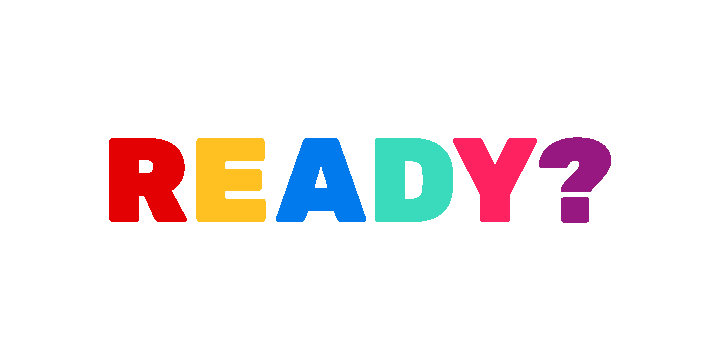 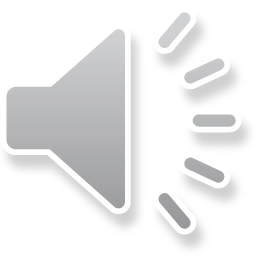 workbook 


Pages  59 , 60
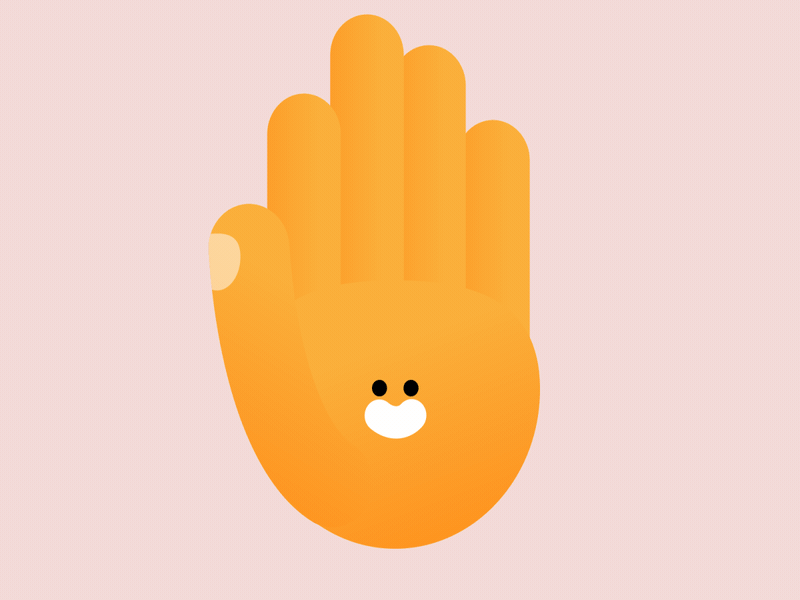 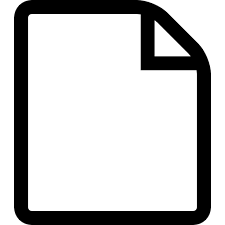 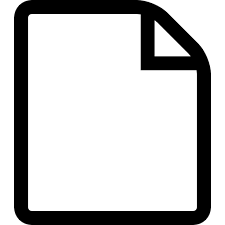 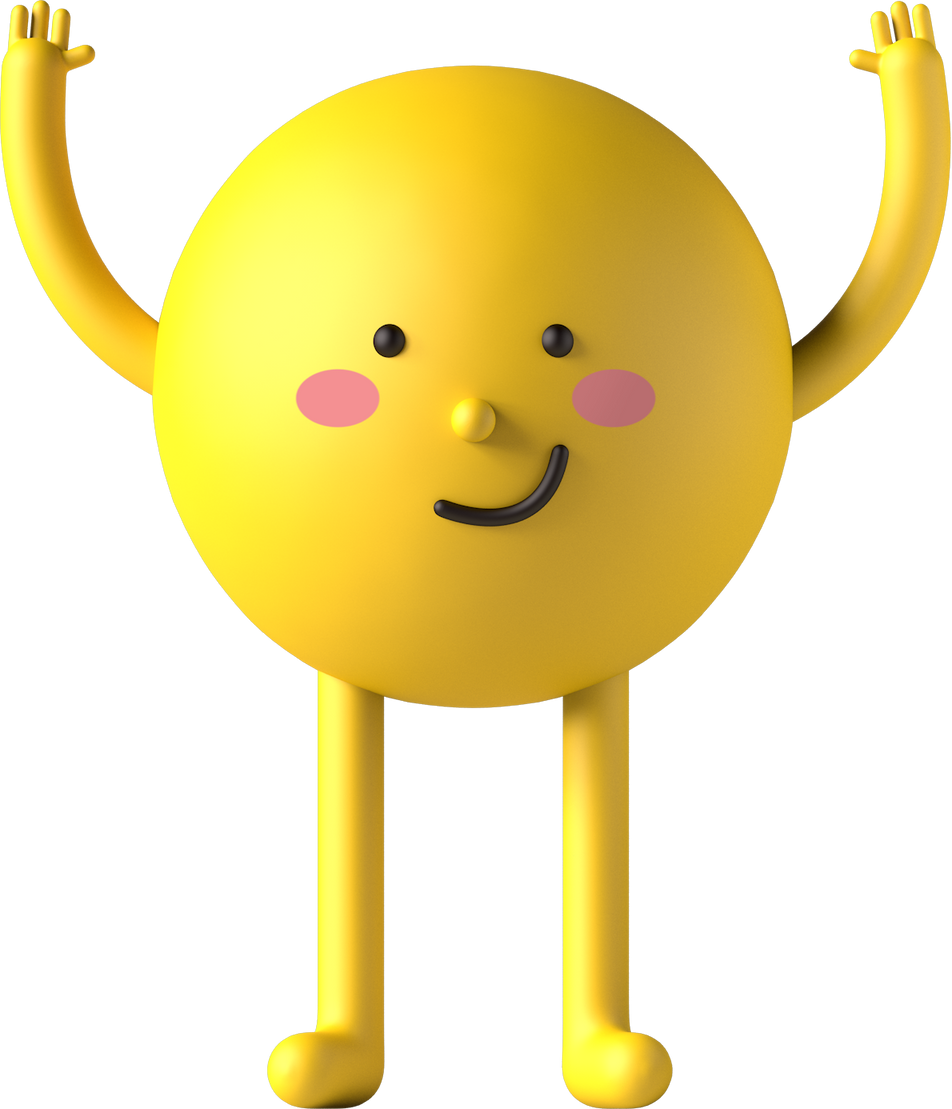 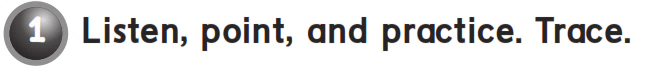 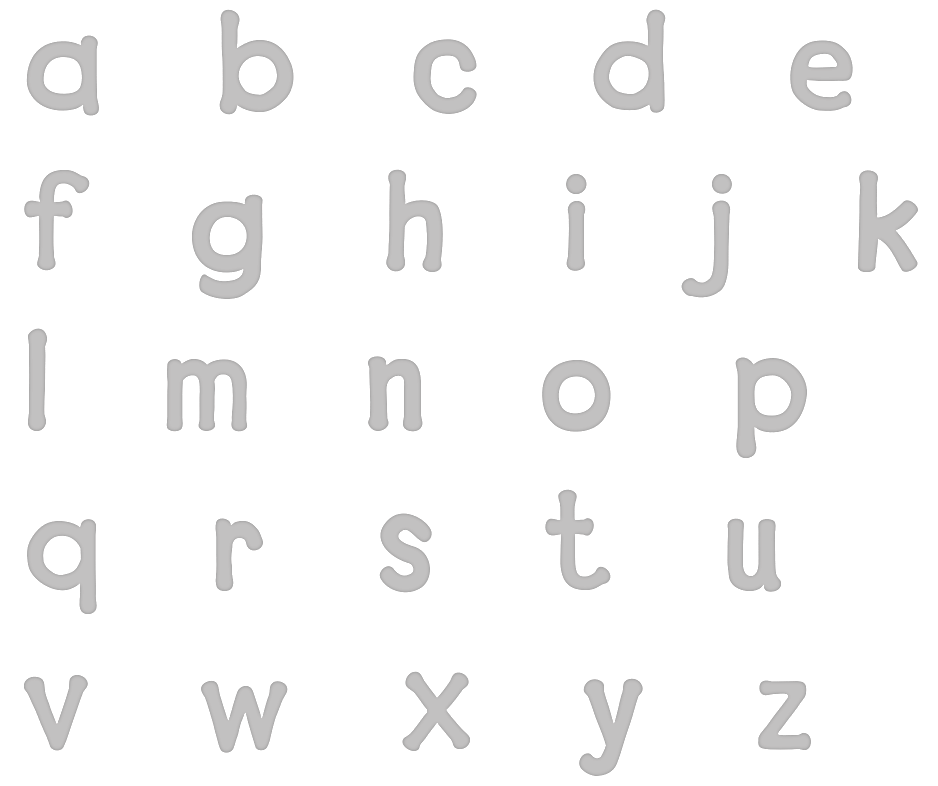 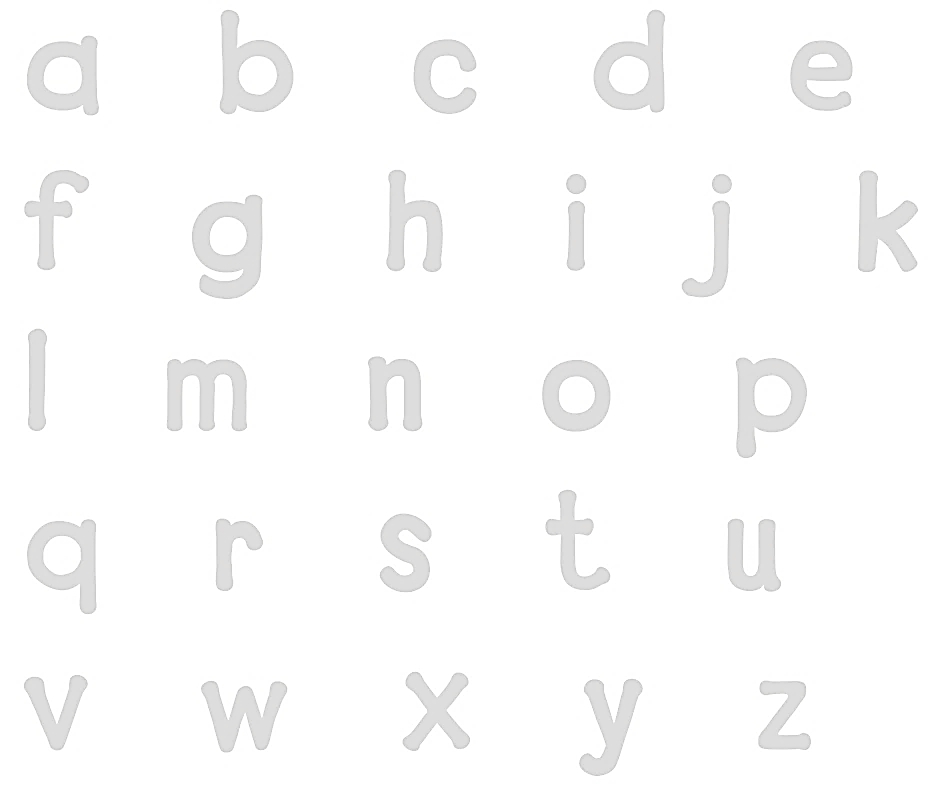 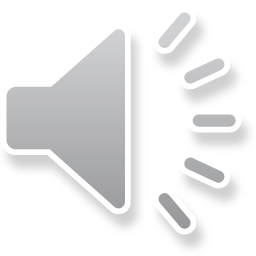 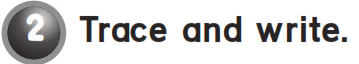 O O O O O O
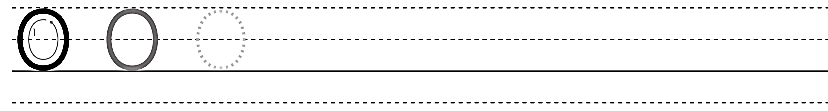 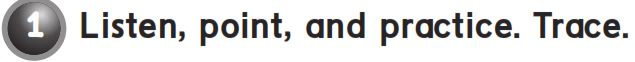 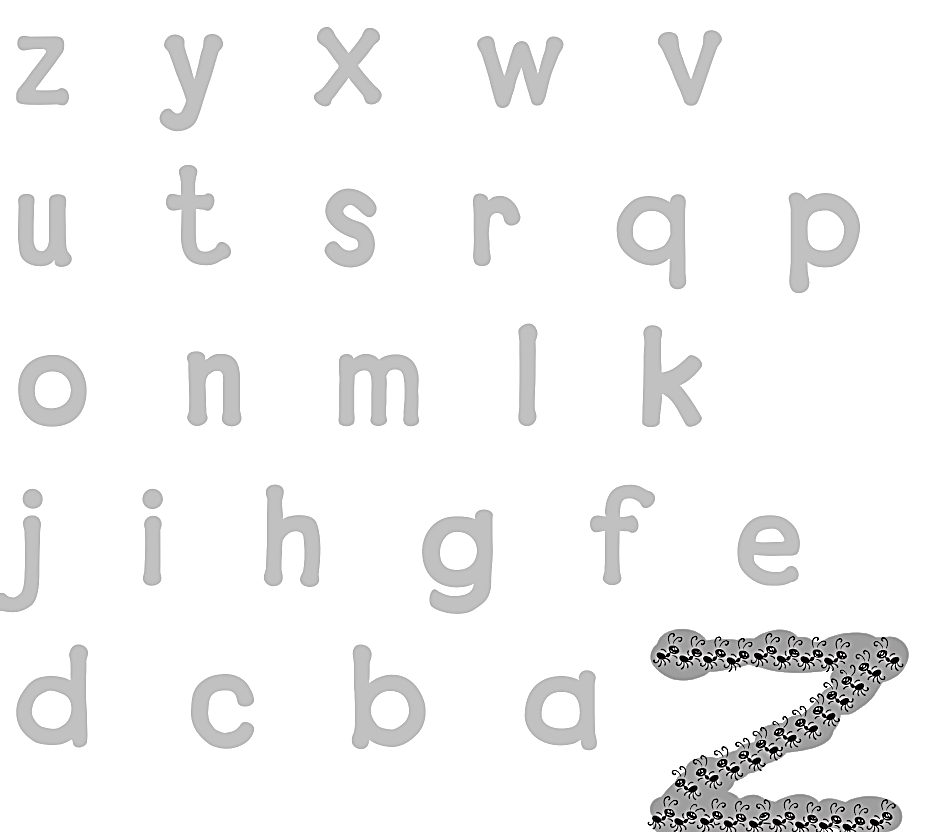 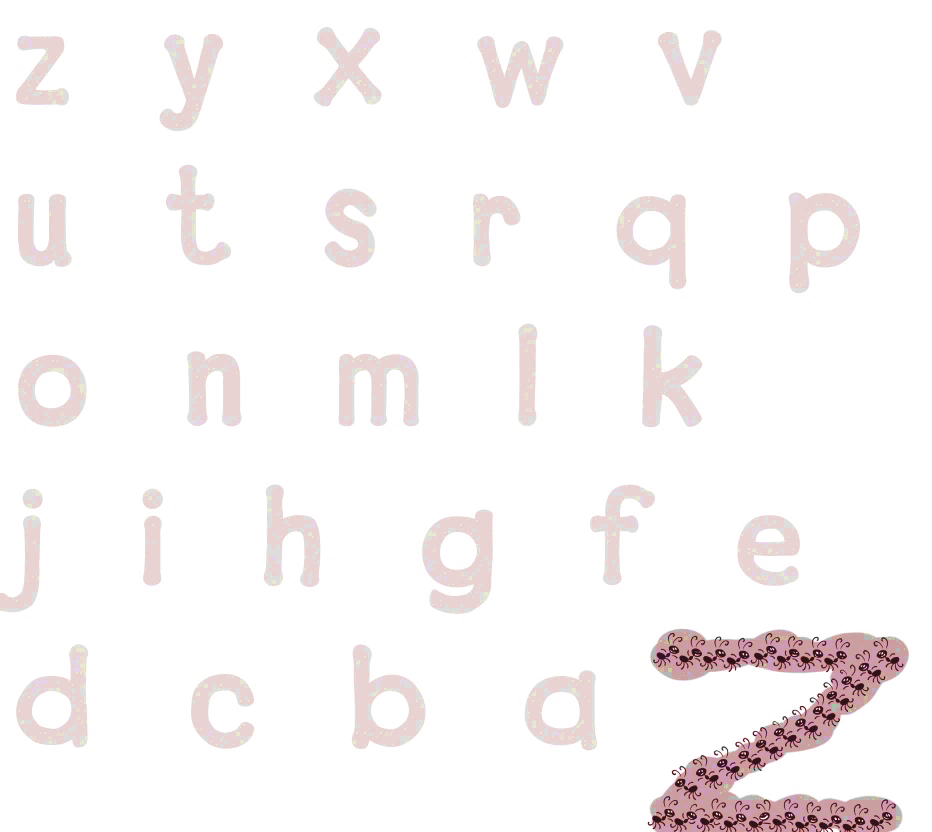 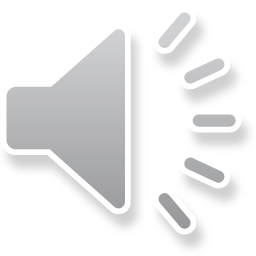 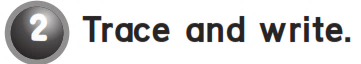 P P P P P P P P
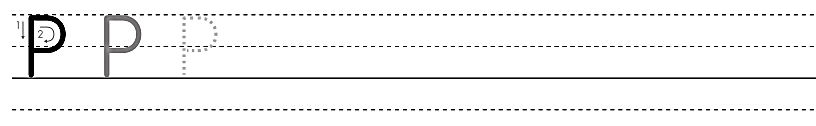 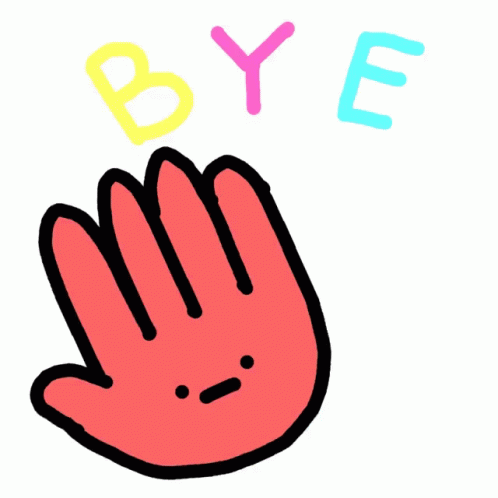 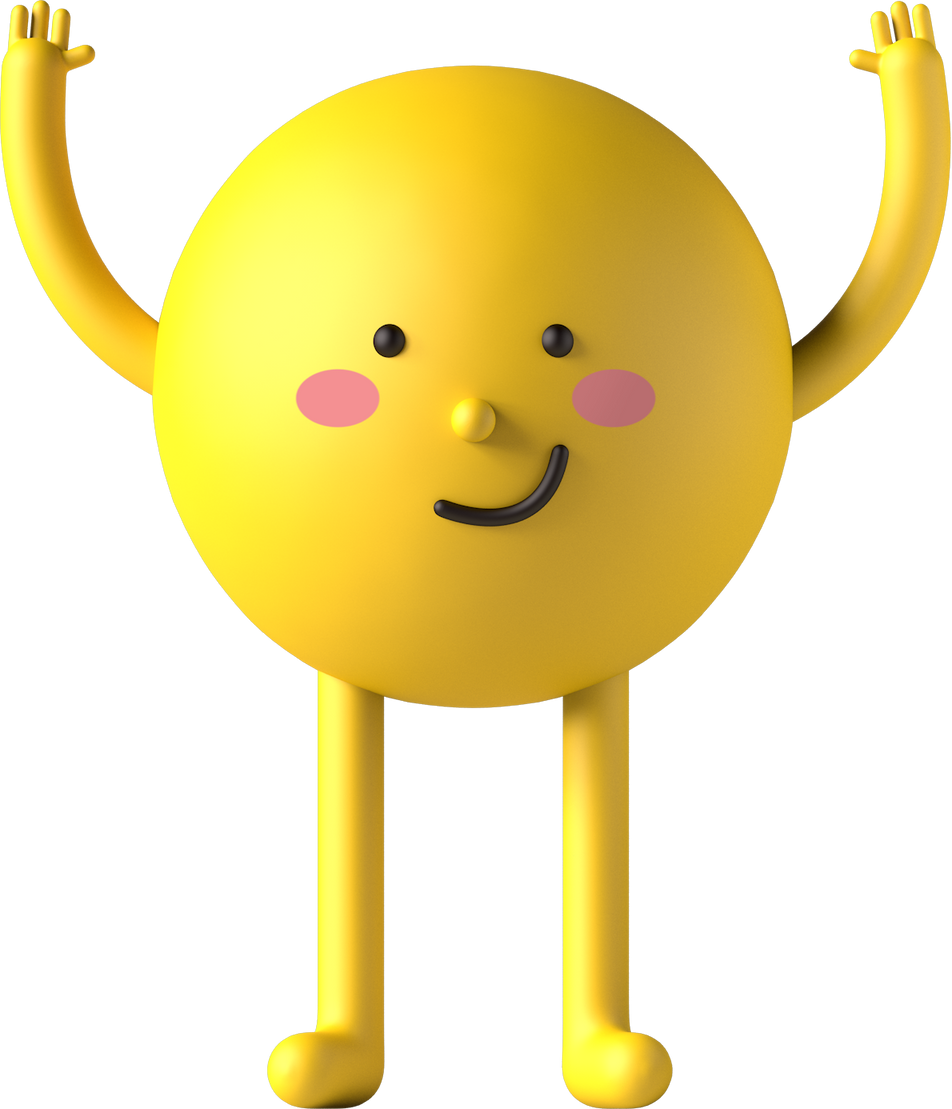